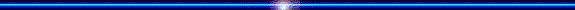 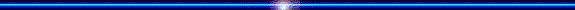 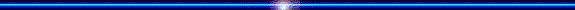 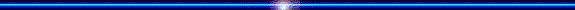 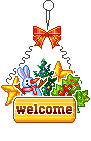 Kiểm tra bài cũ
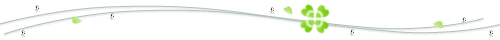 Đọc thuộc
bảng cộng trong phạm vi 8
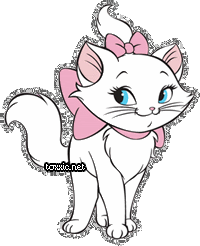 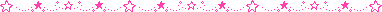 Toán 
Phép trừ trong phạm vi 8
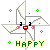 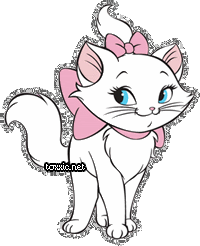 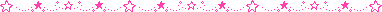 Hoạt động 1: Thành lập bảng phép trừ trong phạm vi 8
8 - 7 = 1
8 -1 = 7
8 - 2 = 6
8 - 6 = 2
8 - 5 = 3
8 - 3 = 5
8 - 4 = 4
8 - 4 = 4
BẢNG TRỪ
BẢNG TRỪ
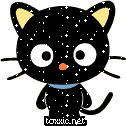 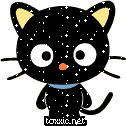 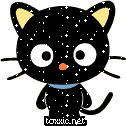 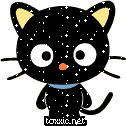 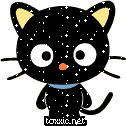 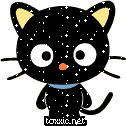 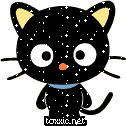 BẢNG TRỪ
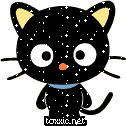 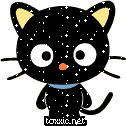 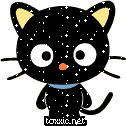 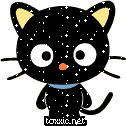 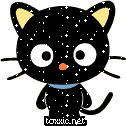 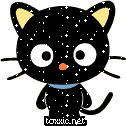 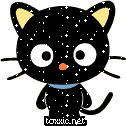 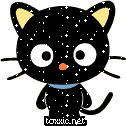 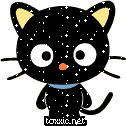 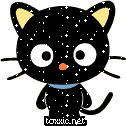 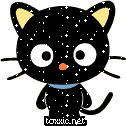 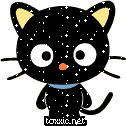 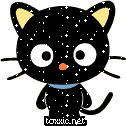 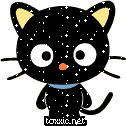 BẢNG TRỪ
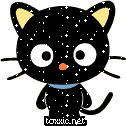 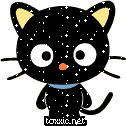 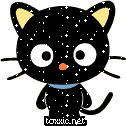 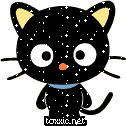 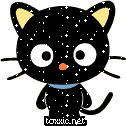 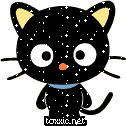 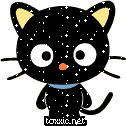 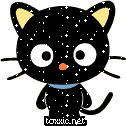 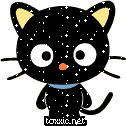 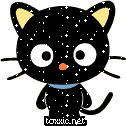 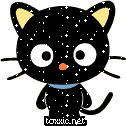 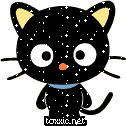 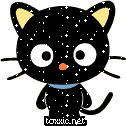 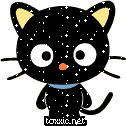 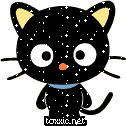 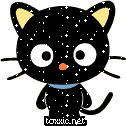 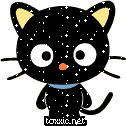 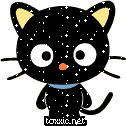 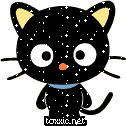 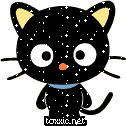 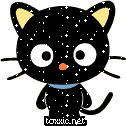 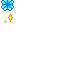 Thư giãn
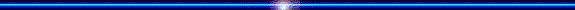 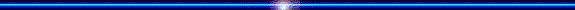 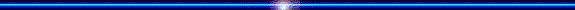 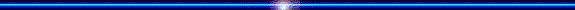 Hoạt động 2: Luyện tập
1
Tính:
8
8
8
8
8
8
8
_
_
_
_
_
_
_
1
2
3
4
5
6
7
7
6
5
4
3
2
1
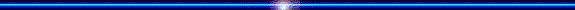 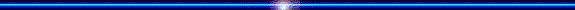 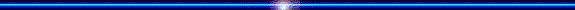 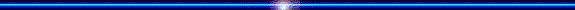 2
Tính:
1 + 7  =
2 + 6  =
4 + 4  =
8
8
8
4
8 – 1  =
8 – 2  =
8 – 4  =
7
6
0
8 – 8  =
2
8 – 7  =
8 – 6  =
1
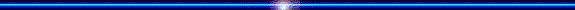 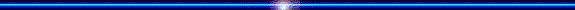 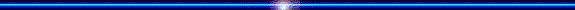 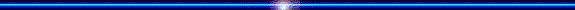 3
Tính:
8 - 4 =
8 - 1 - 3 =
8 - 2 - 2 =
4
8 – 8 =
8 – 0 =
8 + 0 =
0
4
8
8
4
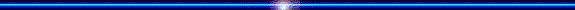 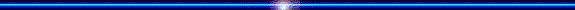 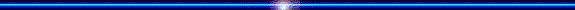 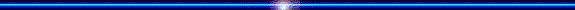 4
Viết phép tính thích hợp
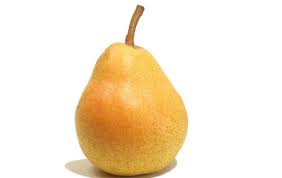 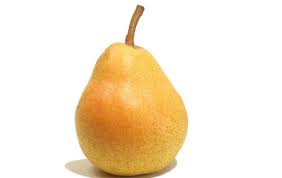 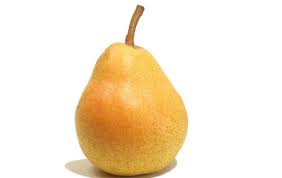 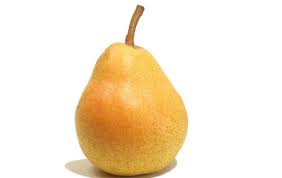 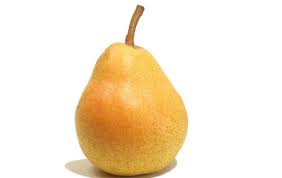 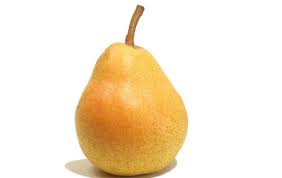 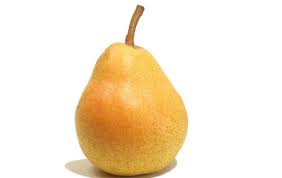 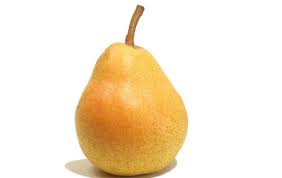 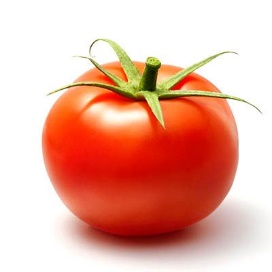 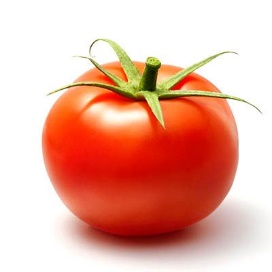 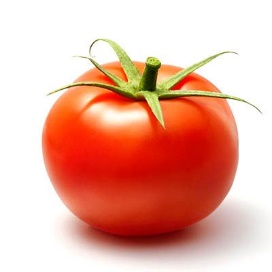 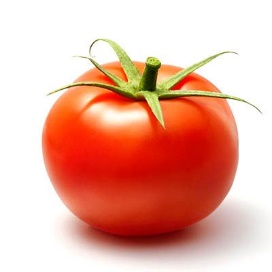 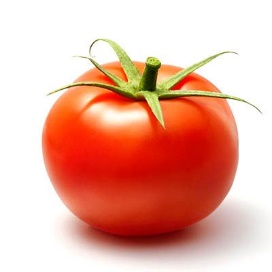 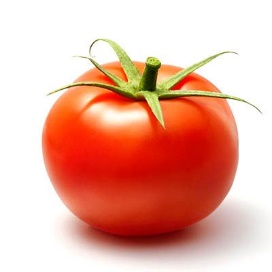 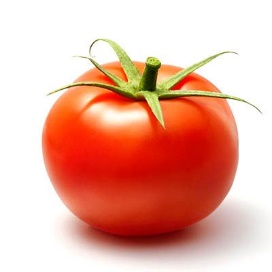 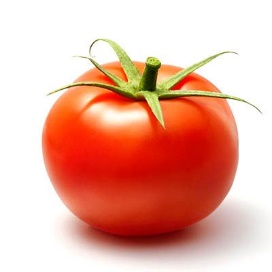 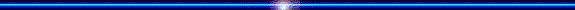 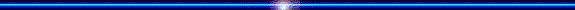 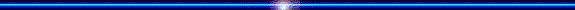 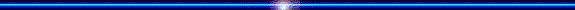 Củng cố
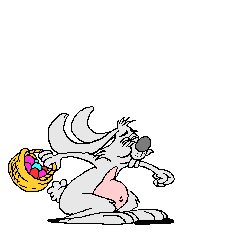 8 – 1 =
8 – 7 =
8 – 3 =
8 – 5 =
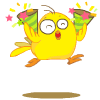 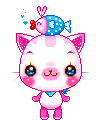 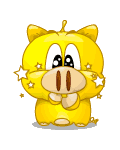 8 – 2 =
8 – 6 =
8 – 0 =
8 – 8 =
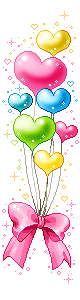 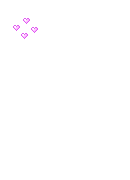 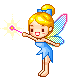 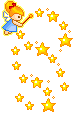 Dặn dò
Làm vở bài tập Toán
Chuẩn bị bài: Luyện tập
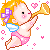 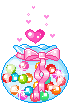 BẢNG CỘNG
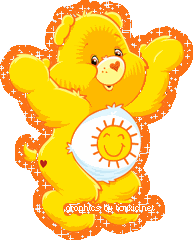 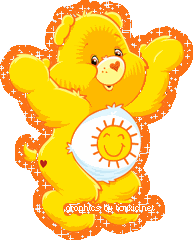 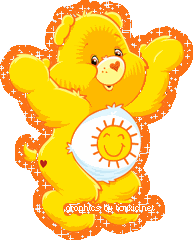 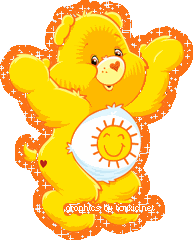 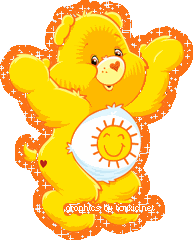 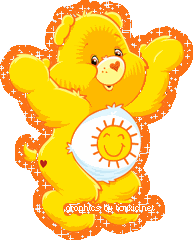 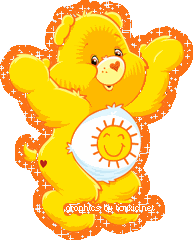 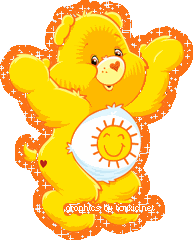 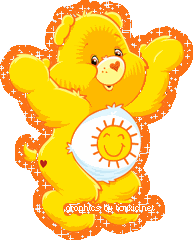 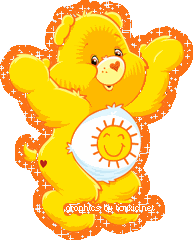 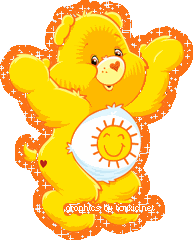 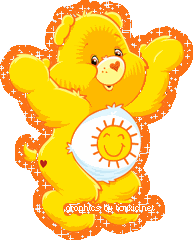 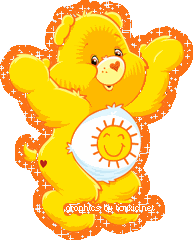 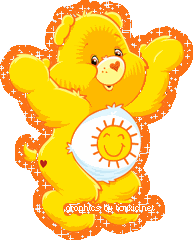